WELCOME TO NYC!TONI KAVANAGH, RN,CNRN, MBA, MSHA –TSC Clinic Coordinator
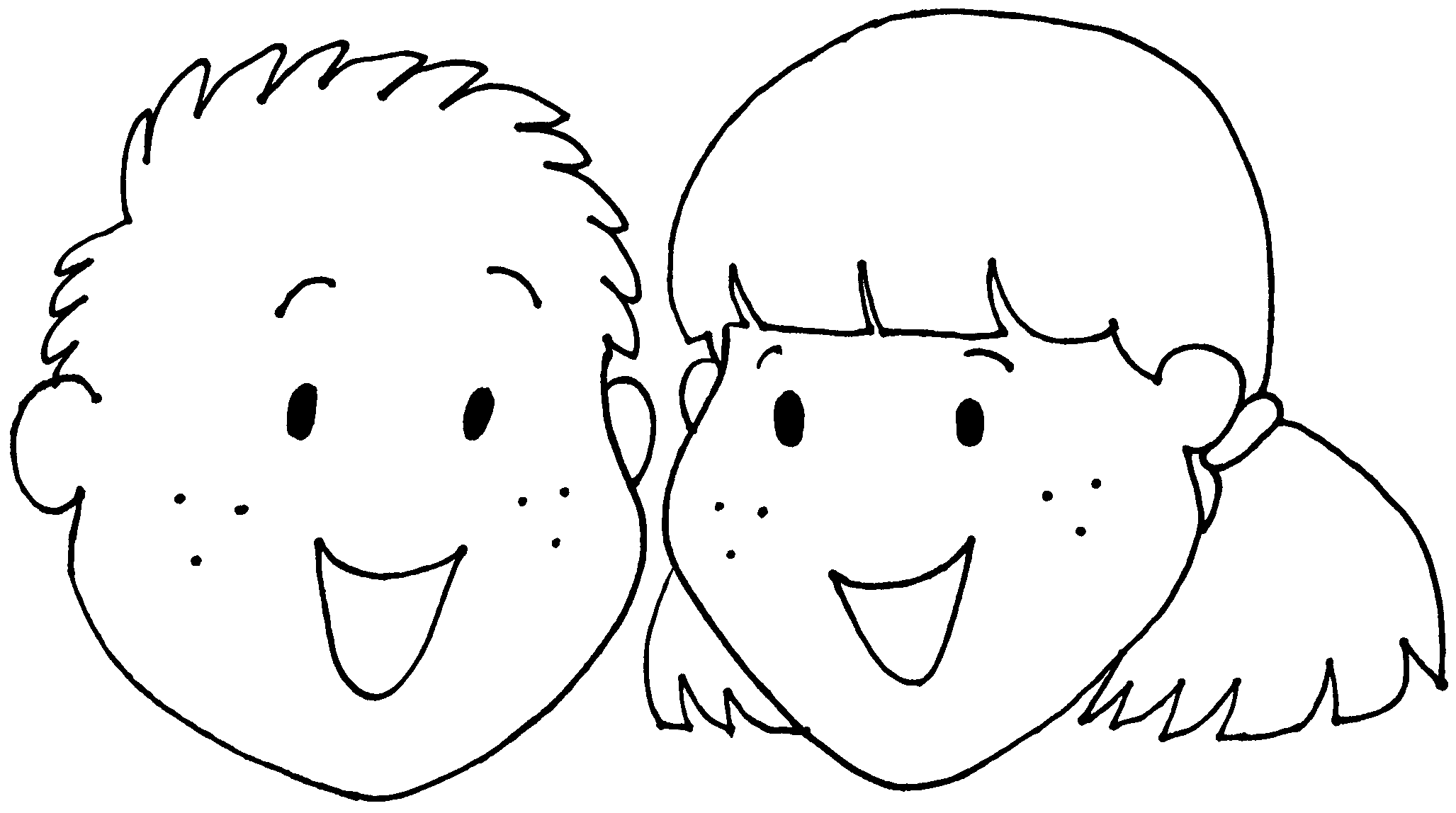 MOUNT SINAI TUBEROUS SCLEROSIS CLINIC
Steve Wolf MD
Director
Pediatric Epilepsy Mount Sinai Health Systems
Division of Child Neurology
Director of Level Four Epilepsy Center
Patty McGoldrick NP, MPA
Co-Director of Developmental Disability Center
Co-Director TS Clinic, Mt. Sinai 
Beth Israel/Roosevelt
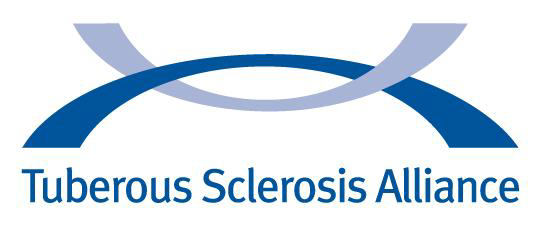 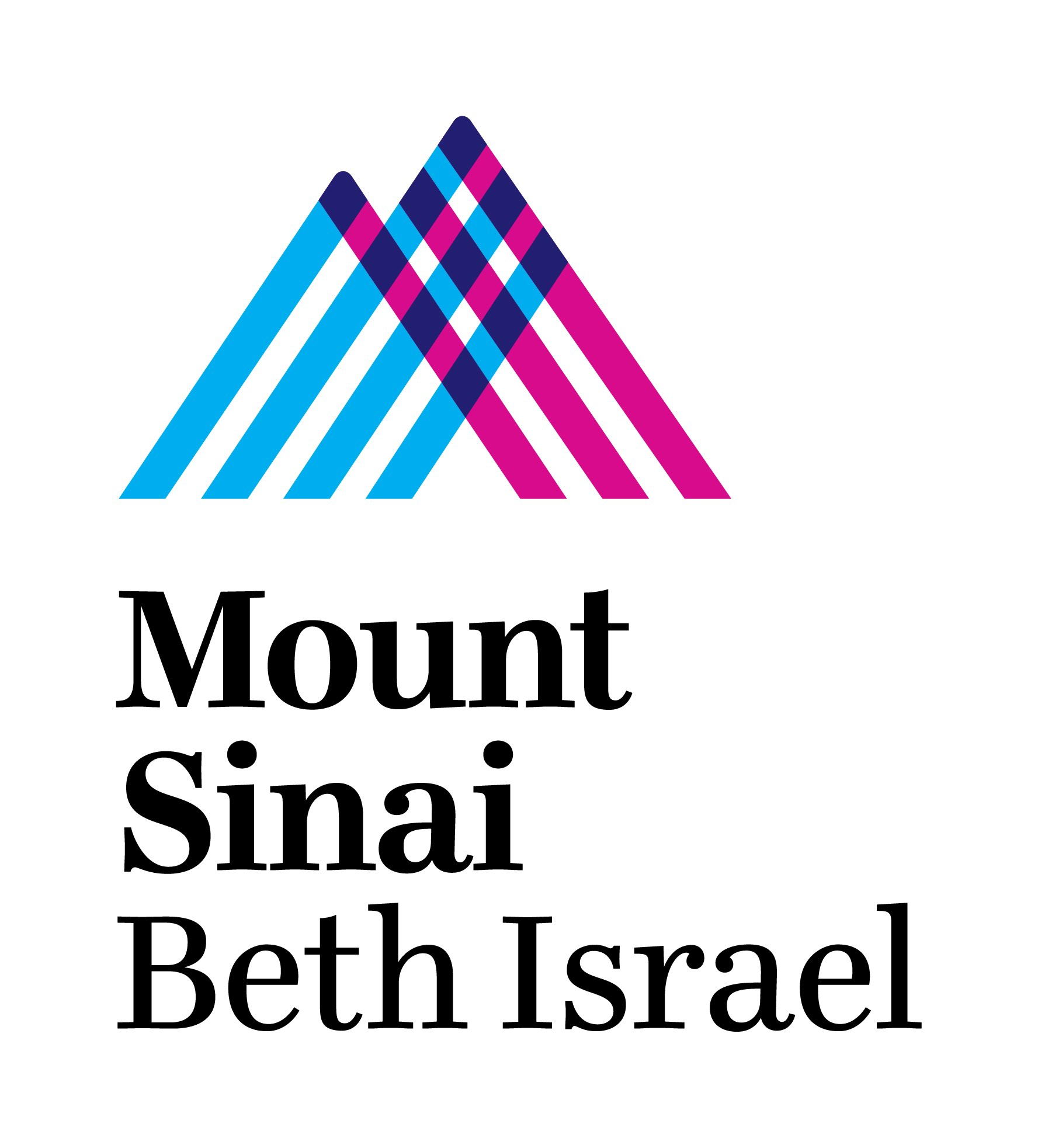 Patty McGoldrick and Steve Wolf apologize for not being with you today but welcome you all to NYC and hope you enjoy your stay and the accommodations here at Mount Sinai.

We were thrilled to be highlighted in the TS Alliance magazine and look forward to continuing to serve you at our comprehensive TS Center
LEVEL 4 COMPREHENSIVE PEDIATRIC EPILEPSY CENTER
Kravis Children's Hospital Mt. Sinai 
1184 Fifth Ave , NY, NY 10029
212-241-2401
Level 4 COMPREHENSIVE ADULT EPILEPSY CENTER
Mt. Sinai West Hospital
1000 Tenth Ave -8th floor
NY, NY 10019
212-636-4700Developmental Disabilities Center
1000 Tenth Ave., NY, NY 10019
212-523-6230
Phillips Ambulatory Care Center
10 Union Square East, 5G, NY, NY 10003
212-844-6944
141 South Central Ave., #102, Hartsdale, NY 10530
914-428-0529
Center for Discovery
606 Old Rt. 17
Harris, NY 12701
845-707-8514
OUR DEDICATED
TSC SPECIALISTS:
 
 
Steven Wolf MD	   Neurology/Epilepsy
Patty McGoldrick NP	    Neurology/Epilepsy
Ted Panov MD	Neurosurgery
Saadi Ghatan MD	    Neurosurgery
Hillary Raynes MD		Neurology
Toni Kavanagh, CNRN	TSC Clinic Coordinator
Harriet Kang MD	     Neurology/Epilepsy
Maite LaVega MD          Neurology/Epilepsy
Walter Molofsky MD	Neurology
Wei Yi Gao MD              Neurology/Epilepsy
Lara Marcuse MD	    	Neurology/Epilepsy
Beth Brown CSW	   Social Work
Amy Yang,MD	    Genetics
Nanette Silverberg MD   Dermatology
Andy Pomerantz MD	    Urology
Morton Borg MD             Cardiology
Madeline  Fields MD	   Neurology/Epilepsy
Jenna Yoo MD                Neurology/Epilepsy
Barry Love, MD		Cardiology
Stanley Rothman, MD	Neurology
David Kaufman, MD	Neurology
Jeffrey Saland MD		Renal
Dina Bolden NP		Epilepsy
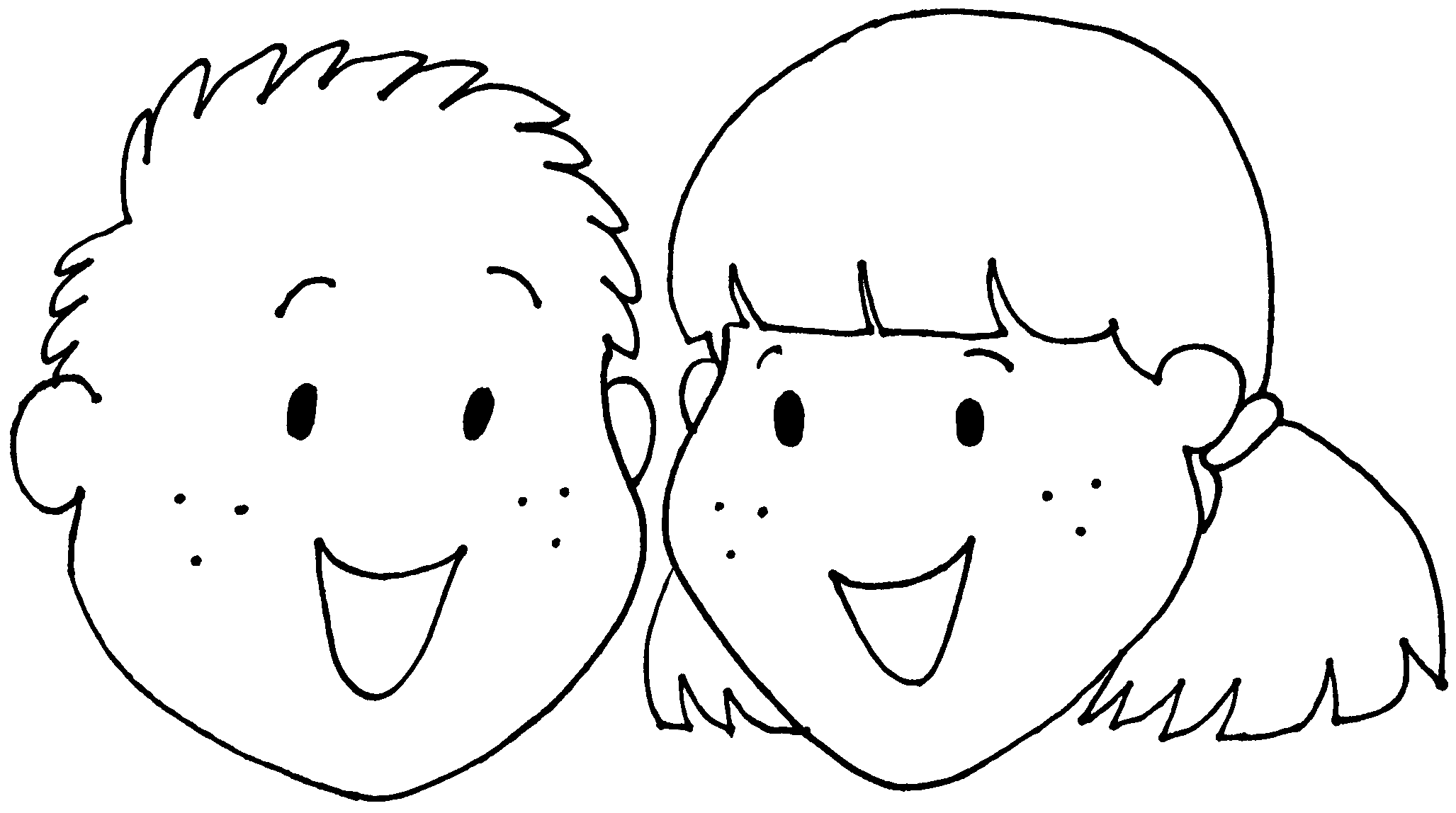 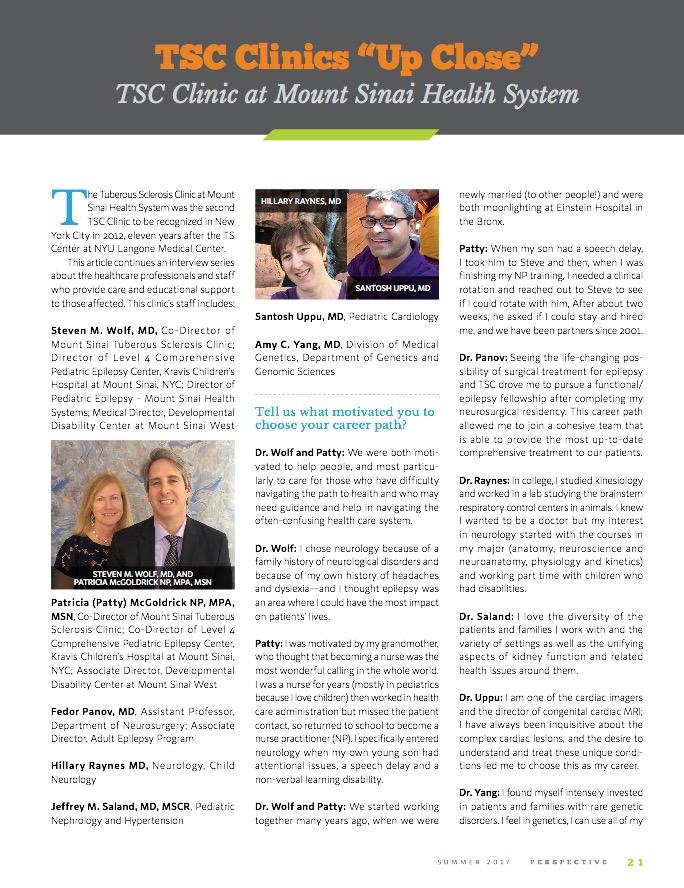